Precious Things
Matthew 26:6-11
Matthew 26:6-11
“6 Now when Jesus was in Bethany, in the house of Simon the leper, 7 There came unto him a woman having an alabaster box of very precious ointment, and poured it on his head, as he sat at meat. 8 But when his disciples saw it, they had indignation, saying, To what purpose is this waste? 9 For this ointment might have been sold for much, and given to the poor. 10 When Jesus understood it, he said unto them, Why trouble ye the woman? for she hath wrought a good work upon me. 11 For ye have the poor always with you; but me ye have not always”
2
“Precious” Defined
Vine - Adjective - Costly, dear, very expensive (very costly), “of great value, exceeding precious”…in Matthew 26:7

Strong - # 926 used in Matthew 26:7 - barutimos - highly valuable:--very precious.
3
“Precious” Defined
of high price or great value; very valuable or costly: precious metals
highly esteemed for some spiritual, nonmaterial, or moral quality: precious memories
dear; beloved: a precious child
affectedly or excessively delicate, refined, or nice: precious manners

Dictionary.com
4
Introduction
The word “precious” found at least 76 times on scripture
In our text, the monetary value of the ointment was considered “very precious”
The disciples did not realize the precious service of the woman who anointed Jesus
They were focused on the physical
Like those Paul spoke of - 1 Corinthians 1:19-31
 In this lesson we will study some of the usages of this word in the scriptures
What is PRECIOUS To You?
5
[Speaker Notes: Mt 26:7 (KJV) There came unto him a woman having an alabaster box of very precious ointment, and poured it on his head, as he sat [at meat].
Mt 26:7 (ASV) there came unto him a woman having an alabaster cruse of exceeding precious ointment, and she poured it upon his head, as he sat at meat.
Mt 26:7 (NKJV) a woman came to Him having an alabaster flask of very costly fragrant oil, and she poured [it] on His head as He sat [at the table].
Mt 26:7 (RSV) a woman came up to him with an alabaster flask of very expensive ointment, and she poured it on his head, as he sat at table.]
The Word Of The Lord - 1 Samuel 3:1
“…And the word of the LORD was precious in those days…”
God did not communicate much with Israel in the days of Ely’s wicked sons, which made God’s word precious
God’s Word is precious because IT…
Precious Things
Builds us up - Acts 20:32
Produces faith - Romans 10:17
Reconciles - 2 Corinthians 5:18-19
Sanctifies & cleanses - Ephesians 5:26
Begets - James 1:18
Saves the soul - James 1:21
Causes growth - 1 Peter 2:2
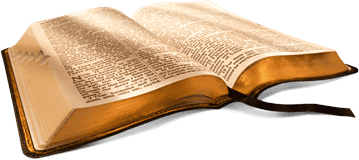 6
[Speaker Notes: Acts 20:32 -And now, brethren, I commend you to God, and to the word of his grace, which is able to build you up, and to give you an inheritance among all them which are sanctified.  
Rom. 10:17 - So then faith cometh by hearing, and hearing by the word of God.
2 Cor. 5:18-19 - And all things are of God, who hath reconciled us to himself by Jesus Christ, and hath given to us the ministry of reconciliation; 19 To wit, that God was in Christ, reconciling the world unto himself, not imputing their trespasses unto them; and hath committed unto us the word of reconciliation.
Eph. 5:25-26 - Husbands, love your wives, even as Christ also loved the church, and gave himself for it; 26 That he might sanctify and cleanse it with the washing of water by the word,
Jas. 1:18 -Of his own will begat he (brought us forth) us with the word of truth, that we should be a kind of firstfruits of his creatures. apokueo,  ap-ok-oo-eh’- to breed forth, i.e. (by transference) to generate (figuratively):--beget, produce.
Jas. 1:21 - Wherefore lay apart all filthiness and superfluity of naughtiness, and receive with meekness the engrafted word, which is able to save your souls.
1 Pet. 2:2 - As newborn babes, desire the sincere milk of the word, that ye may grow thereby:]
The Seed, The Word Of God - Psalms 126:6
“He that goeth forth and weepeth, bearing precious seed, shall doubtless come again with rejoicing, bringing his sheaves with him” 
Parable of the Sower
“Now the parable is this: The seed is the word of God” - Luke 8:11, see vs. 15
This is the most precious seed known to man
It produces - Christians - Children of God
“Being born again, not of corruptible seed, but of incorruptible, by the word of God, which liveth and abideth for ever”
1 Peter 1:23
Precious Things
7
[Speaker Notes: Lk. 18:11-15 - 11 Now the parable is this: The seed is the word of God. 12 Those by the way side are they that hear; then cometh the devil, and taketh away the word out of their hearts, lest they should believe and be saved. 13  They on the rock are they, which, when they hear, receive the word with joy; and these have no root, which for a while believe, and in time of temptation fall away. 14 And that which fell among thorns are they, which, when they have heard, go forth, and are choked with cares and riches and pleasures of this life, and bring no fruit to perfection. 15 But that on the good ground are they, which in an honest and good heart, having heard the word, keep it, and bring forth fruit with patience.
1 Pet. 1:22-23 - Seeing ye have purified your souls in obeying the truth through the Spirit unto unfeigned love of the brethren, see that ye love one another with a pure heart fervently: 23 Being born again, not of corruptible seed, but of Incorruptible, by the word of God, which liveth and abideth for ever.]
The Death Of His Saints - Psalms 116:15
“Precious in the sight of the Lord is the death of his saints” 
Saints are those sanctified by the word - 1 Corinthians 1:2
We must be “in Christ” to be precious when He comes
Baptized into Christ - Galatians 3:26-27
Paul’s reason for rejoicing - 1 Thessalonians 2:19
We must abide in Him with confidence - 1 John 2:28
The faithful who die in the Lord are blessed - Revelation 14:13
Precious Things
8
[Speaker Notes: 1 Cor. 1:2 - Unto the church of God which is at Corinth, to them that are sanctified in Christ Jesus, called to be saints, with all that in every place call upon the name of Jesus Christ our Lord, both theirs and ours.
Gal. 3:26-27 - For ye are all the children of God by faith in Christ Jesus. 27 For as many of you as have been baptized into Christ have put on Christ.
1 Thess. 2:19 - For what is our hope, or joy, or crown of rejoicing? Are not even ye in the presence of our Lord Jesus Christ at his coming?
1 Jn.  2:28 - And now, little children, abide in him; that, when he shall appear, we may have confidence, and not be ashamed before him at his coming.
Rev. 14:13 - And I heard a voice from heaven saying unto me, Write, Blessed are the dead which die in the Lord from henceforth: Yea, saith the Spirit, that they may rest from their labours; and their works do follow them.]
Unity - Psalms 133:1-2
“Behold, how good and how pleasant it is for brethren to dwell together in unity! It is like the precious ointment upon the head, that ran down upon the beard, even Aaron’s beard: that went down to the skirts of his garments”
Unity is good and precious as opposed to division
Palmist held unity in high regard
Jesus prayed for unity in Truth - John 17:17, 20-21
The apostles taught the need for unity and commanded it
1 Corinthians 1:10; Ephesians 4:1-3; 1 Peter 3:8
Romans 15:6; Philippians 1:27; 2:1-3
Precious Things
9
[Speaker Notes: Psa. 133:1-3 - Behold, how good and how pleasant it is for brethren to dwell together in unity! 2 It is like the precious ointment upon the head, that ran down upon the beard, even Aaron's beard: that went down to the skirts of his garments; 3 As the dew of Hermon, and as the dew that descended upon the mountains of Zion: for there the LORD commanded the blessing, even life for evermore.
Jn. 17:20-21 - 17 - Neither pray I for these alone, but for them also which shall believe on me through their word; 21 That they all may be one; as thou, Father, art in me, and I in thee, that they also may be one in us: that the world may believe that thou hast sent me.
1 Cor. 1:10 -  Now I beseech you, brethren, by the name of our Lord Jesus Christ, that ye all speak the same thing, and that there be no divisions among you; but that ye be perfectly joined together in the same mind and in the same judgment. 
Eph. 4:1-3 -  I therefore, the prisoner of the Lord, beseech you that ye walk worthy of the vocation wherewith ye are called, {of the Lord: or, in the Lord} 2 With all lowliness and meekness, with longsuffering, forbearing one another in love; 3 Endeavouring to keep the unity of the Spirit in the bond of peace.
1 Pet. 3:8 - Finally, be ye all of one mind, having compassion one of another, love as brethren, be pitiful, be courteous:
Rom. 15:5-6 - Now the God of patience and consolation grant you to be likeminded one toward another according to Christ Jesus: {according to: or, after the example of} 6 That ye may with one mind and one mouth glorify God, even the Father of our Lord Jesus Christ.
Phil. 1:27 - Only let your conversation be as it becometh the gospel of Christ: that whether I come and see you, or else be absent, I may hear of your affairs, that ye stand fast in one spirit, with one mind striving together for the faith of the gospel.
Phil. 2:1-3 -  If there be therefore any consolation in Christ, if any comfort of love, if any fellowship of the Spirit, if any bowels and mercies, 2 Fulfil ye my joy, that ye be likeminded, having the same love, being of one accord, of one mind. 3 Let nothing be done through strife or vainglory; but in lowliness of mind let each esteem other better than themselves.]
The Thoughts of God - Psalms 139:17
“How precious also are thy thoughts unto me, O God! how great is the sum of them!”
God’s thoughts are far above man’s thoughts, has the heavens are the earth and accomplishes God’s intentions 
It does not return to God void - Isaiah 55:8-11
Precious Things
10
[Speaker Notes: Isa. 55:8-11 -  For my thoughts are not your thoughts, neither are your ways my ways, saith the LORD. 9 For as the heavens are higher than the earth, so are my ways higher than your ways, and my thoughts than your thoughts. 10 For as the rain cometh down, and the snow from heaven, and returneth not thither, but watereth the earth, and maketh it bring forth and bud, that it may give seed to the sower, and bread to the eater: 11 So shall my word be that goeth forth out of my mouth: it shall not return unto me void, but it shall accomplish that which I please, and it shall prosper in the thing whereto I sent it.]
Wisdom - Proverbs 3:15
“She is more precious than rubies: and all the things thou canst desire are not to be compared unto her” 
Solomon is called the “wisdom writer”
Equipped with Godly wisdom - 1 Kings 3:9-12
Read and heed the book of Proverbs were the main topic is wisdom
Said Solomon - “The fear of the Lord is the beginning of wisdom…”
Proverbs 9:10
Wisdom excels  - Ecclesiastes 2:11-13
Precious Things
11
[Speaker Notes: 1 Kgs. 3:9-12 -  Give therefore thy servant an understanding heart to judge thy people, that I may discern between good and bad: for who is able to judge this thy so great a people? 10 And the speech pleased the Lord, that Solomon had asked this thing. 11 And God said unto him, Because thou hast asked this thing, and hast not asked for thyself long life; neither hast asked riches for thyself, nor hast asked the life of thine enemies; but hast asked for thyself understanding to discern judgment; 12 Behold, I have done according to thy words: lo, I have given thee a wise and an understanding heart; so that there was none like thee before thee, neither after thee shall any arise like unto thee.
Eccl. 2:11-13 - Then I looked on all the works that my hands had wrought, and on the labour that I had laboured to do: and, behold, all was vanity and vexation of spirit, and there was no profit under the sun. 12 And I turned myself to behold wisdom, and madness, and folly: for what can the man do that cometh after the king? even that which hath been already done. 13 Then I saw that wisdom excelleth folly, as far as light excelleth darkness.]
A Good Name - Ecclesiastes 7:1
“A good name is better than precious ointment…”
A good name is in reference to the character of one who is honorable, has moral and ethical qualities and respected by others
Do you have a good character or are you a “character”
One of the qualifications of and elder - 1 Timothy 3:7
A good name is more valuable than riches
“A good name is rather to be chosen than great riches, and loving favour rather than silver and gold” - Proverbs 22:1
How will your name be remembered?
Precious Things
12
[Speaker Notes: Eccl. 7:1 -  A good name is better than precious ointment; and the day of death than the day of one's birth.
1 Tim. 3:7 -  Moreover he must have a good report (excellent testimony) of them which are without; lest he fall into reproach and the snare of the devil.]
Faith - 2 Peter 1:1
“Simon Peter, a servant and an apostle of Jesus Christ, to them that have obtained like precious faith with us through the righteousness of God and our Saviour Jesus Christ” 
This faith…
Comes through the preaching of the Gospel - Romans 10:17; 1 Corinthians 15:11
Makes us recipients of God’s grace - Ephesians 1:7; 2:8 
Frees us from fear of His wrath - Romans 1:16-18; 5:9
 Is your faith the “like precious faith”?
Precious Things
13
[Speaker Notes: Rom. 10:17 - So, and hearing by the word of God.
1 Cor. 15:11 - Therefore whether it were I or they, so we preach, and so ye believed.
Rom. 1:16-18 - For I am not ashamed of the gospel of Christ: for it is the power of God unto salvation to every one that believeth; to the Jew first, and also to the Greek. 17 For therein is the righteousness of God revealed from faith to faith: as it is written, The just shall live by faith. 18 For the wrath of God is revealed from heaven against all ungodliness and unrighteousness of men, who hold the truth in unrighteousness; 
Rom. 5:9 - Much more then, being now justified by his blood, we shall be saved from wrath through him.]
Your Faith Proved By Trials - 1 Peter 1:7
“That the trial of your faith, being much more precious than of gold that perisheth…” 
Will your faith stand the test when it is tried?
1 Corinthians 3:13; James 1:2-4, 12; 1 Peter 4:12-13
We are made perfect through trials and suffering
Hebrews 5:8-9; Romans 8:17-18; 2 Corinthians 12:7-9 
Consider the faithful proved by trials of Hebrews 11…
Noah - Hebrews 11:7; cf. Genesis 6:8-22
Abraham - Hebrews 11:8-19; cf. Genesis 12:1-4; 22:1-12
Precious Things
14
[Speaker Notes: 1 Pet. 1:1-9 - READ, vs. 7 - That the trial of your faith, being much more precious than of gold that perisheth, though it be tried with fire, might be found unto praise and honour and glory at the appearing of Jesus Christ: 8 Whom having not seen, ye love; in whom, though now ye see him not, yet believing, ye rejoice with joy unspeakable and full of glory:
1 Cor. 3:13 - Every man's work shall be made manifest: for the day shall declare it, because it shall be revealed by fire; and the fire shall try every man's work of what sort it is.
Jas. 1:2-4 - My brethren, count it all joy when ye fall into divers temptations; 3 Knowing this, that the trying of your faith worketh patience. 4 But let patience have her perfect work, that ye may be perfect and entire, wanting nothing. 12 Blessed is the man that endureth temptation: for when he is tried, he shall receive the crown of life, which the Lord hath promised to them that love him.
1 Pet. 4:12-13 - Beloved, think it not strange concerning the fiery trial which is to try you, as though some strange thing happened unto you: 13 But rejoice, inasmuch as ye are partakers of Christ's sufferings; that, when his glory shall be revealed, ye may be glad also with exceeding jo
Heb. 5:8-9 - Though he were a Son, yet learned he obedience by the things which he suffered; 9 And being made perfect, he became the author of eternal salvation unto all them that obey him;
Rom. 8:17-18 - And if children, then heirs; heirs of God, and joint-heirs with Christ; if so be that we suffer with him, that we may be also glorified together. 18 For I reckon that the sufferings of this present time are not worthy to be compared with the glory which shall be revealed in us.
2 Cor. 12:7-9 - And lest I should be exalted above measure through the abundance of the revelations, there was given to me a thorn in the flesh, the messenger of Satan to buffet me, lest I should be exalted above measure 8 For this thing I besought the Lord thrice, that it might depart from me. 9 And he said unto me, My grace is sufficient for thee: for my strength is made perfect in weakness. Most gladly therefore will I rather glory in my infirmities, that the power of Christ may rest upon me.
Heb. 11:7 - By faith Noah, being warned of God of things not seen as yet, moved with fear, prepared an ark to the saving of his house; by the which he condemned the world, and became heir of the righteousness which is by faith. 
Gen. 6:8-22 - READ
Heb. 11:8-19 - READ
Gen. 12:1-4 -  Now the LORD had said unto Abram, Get thee out of thy country, and from thy kindred, and from thy father's house, unto a land that I will shew thee: 2 And I will make of thee a great nation, and I will bless thee, and make thy name great; and thou shalt be a blessing: 3 And I will bless them that bless thee, and curse him that curseth thee: and in thee shall all families of the earth be blessed. 4 So Abram departed, as the LORD had spoken unto him; and Lot went with him: and Abram was seventy and five years old when he departed out of Haran.
Gen. 22:1-12 - READ Comment]
Christ - Isaiah 28:16
“…Behold, I lay in Zion for a foundation a stone, a tried stone, a precious corner stone, a sure foundation…” 
Peter spoke of Christ and quoted the words of Isaiah
1 Peter 2:4-7
Most people do not consider Christ to be precious
Most use His name in vain and reject His teaching
Is Christ precious to you?
Are you His disciple?
Are you a member of the church He purchased with His “precious blood”?
Precious Things
15
[Speaker Notes: 1 Pet. 2:4-7 - To whom coming, as unto a living stone, disallowed indeed of men, but chosen of God, and precious, 5 Ye also, as lively stones, are built up a spiritual house, an holy priesthood, to offer up spiritual sacrifices, acceptable to God by Jesus Christ. {are: or, be ye} 6 Wherefore also it is contained in the scripture, Behold, I lay in Sion a chief corner stone, elect, precious: and he that believeth on him shall not be confounded. 7 Unto you therefore which believe he is precious: but unto them which be disobedient, the stone which the builders disallowed, the same is made the head of the corner.]
The Blood Of Christ - 1 Peter 1:18-19
“Forasmuch as ye know that ye were not redeemed with corruptible things, as silver and gold, from your vain conversation received by tradition from your fathers; But with the precious blood of Christ, as of a lamb without blemish and without spot”
It took the precious blood of Christ to bring spiritual blessings…
Baptized sinners were added the Lord’s church - Acts 2:41, 47; 20:28
Remission of sins - Matthew 26:28
Justification - Romans 5:9
Redemption - Ephesians 1:7
Sanctification - Hebrews 13:12
Washing and cleansing of sin - Revelation 1:5; 1 John 1:7
Brings peace and makes one near - Colossians 1:20; Ephesians 2:13
Precious Things
16
[Speaker Notes: Acts 2:41 - Then they that gladly received his word were baptized: and the same day there were added unto them about three thousand souls.
Acts 2:47 - Praising God, and having favour with all the people. And the Lord added to the church daily such as should be saved.
Acts 20:28 - Take heed therefore unto yourselves, and to all the flock, over the which the Holy Ghost hath made you overseers, to feed the church of God, which he hath purchased with his own blood.
Matt. 26:28 - For this is my blood of the new testament, which is shed for many for the remission of sins.
Rom. 5:9 - Much more then, being now justified by his blood, we shall be saved from wrath through him. 
Eph. 1:7 - In whom we have redemption through his blood, the forgiveness of sins, according to the riches of his grace; 
Heb. 13:12 - Wherefore Jesus also, that he might sanctify the people with his own blood, suffered without the gate.
Rev. 1:5 - And from Jesus Christ, who is the faithful witness, and the first begotten of the dead, and the prince of the kings of the earth. Unto him that loved us, and washed us from our sins in his own blood.
1 Jn. 1:7 - But if we walk in the light, as he is in the light, we have fellowship one with another, and the blood of Jesus Christ his Son cleanseth us from all sin.
Col. 1:20 - And, having made peace through the blood of his cross, by him to reconcile all things unto himself; by him, I say, whether they be things in earth, or things in heaven.
Eph. 2:13 - But now in Christ Jesus ye who sometimes were far off are made nigh by the blood of Christ.]
The Promises Of God - 2 Peter 1:4
“Whereby are given unto us exceeding great and precious promises…” 
God keeps the promises He makes - Hebrews 10:26
He promised eternal life to the obedient - Romans 2:6-7
He promised punishment to the disobedient - Romans 2:8-9
Paul assured us that God will keep His promises - Titus 1:1-2
“And this is the promise that he hath promised us, even eternal life” - 1 John 2:25
Precious Things
17
[Speaker Notes: 2 Pet. 1:3-4 - 3 According as his divine power hath given unto us all things that pertain unto life and godliness, through the knowledge of him that hath called us to glory and virtue: 4 Whereby are given unto us exceeding great and precious promises: that by these ye might be partakers of the divine nature, having escaped the corruption that is in the world through lust.
Rom. 2:6-7 - Who will render to every man according to his deeds: 7 To them who by patient continuance in well doing seek for glory and honour and immortality, eternal life:
Rom. 2:8-9 -  But unto them that are contentious, and do not obey the truth, but obey unrighteousness, indignation and wrath, 9 Tribulation and anguish, upon every soul of man that doeth evil, of the Jew first, and also of the Gentile
Titus 1:2 - Paul, a servant of God, and an apostle of Jesus Christ, according to the faith of God's elect, and the acknowledging of the truth which is after godliness; 2 In hope of eternal life, which God, that cannot lie, promised before the world began;]
The Word of the Lord
The Seed, the Word of God
The Death of His Saints
Unity
The Thoughts of God
Wisdom
A Good Name
Faith
Your Faith Proved By Trials
Christ
The Blood of Christ	
The Promises of God
Precious Things
Are These Things PRECIOUS To You?
18
Alien sinners must…
Hear the Gospel – Romans 10:17
Believe – John 8:24
Repent – Acts 17:30
Confess Christ – Matthew 10:34
Be baptized for the remission of sins – Acts 2:38
An erring child of God must…
Repent and Pray for Forgiveness – 1 John 1:7-9
Christians must be “faithful unto death”
Revelation 2:10
“…what shall we do?”Acts 2:37
19
[Speaker Notes: Acts 2:36-37 - 36 Therefore let all the house of Israel know assuredly, that God hath made that same Jesus, whom ye have crucified, both Lord and Christ. 37 Now when they heard this, they were pricked in their heart, and said unto Peter and to the rest of the apostles, Men and brethren, what shall we do?
Rom. 10:17 - So then faith cometh by hearing, and hearing by the word of God.
Jn. 8:24 -  I said therefore unto you, that ye shall die in your sins: for if ye believe not that I am he, ye shall die in your sins.
Acts 17:30-31 - And the times of this ignorance God winked at; but now commandeth all men every where to repent: 31 Because he hath appointed a day, in the which he will judge the world in righteousness by that man whom he hath ordained; whereof he hath given assurance unto all men, in that he hath raised him from the dead.
Matt. 10:34 - Whosoever therefore shall confess me before men, him will I confess also before my Father which is in heaven.
Acts 2:38 - Then Peter said unto them, Repent, and be baptized every one of you in the name of Jesus Christ for the remission of sins, and ye shall receive the gift of the Holy Ghost.
1 Jn. 1:7-9 - But if we walk in the light, as he is in the light, we have fellowship one with another, and the blood of Jesus Christ his Son cleanseth us from all sin. 8 If we say that we have no sin, we deceive ourselves, and the truth is not in us. 9 If we confess our sins, he is faithful and just to forgive us our sins, and to cleanse us from all unrighteousness.
Rev. 2:10 - Fear none of those things which thou shalt suffer: behold, the devil shall cast some of you into prison, that ye may be tried; and ye shall have tribulation ten days: be thou faithful unto death, and I will give thee a crown of life.]